Антропогенез
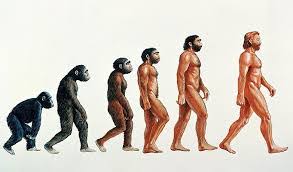 Выполнила: Шамшиева Мээрим 108 стом
Основные черты человека унаследованные им от животных
Тип хордовые
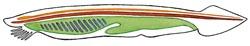 Подтип позвоночные
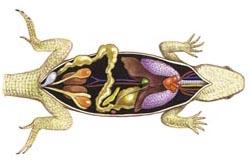 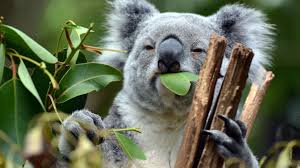 Класс млекопитающие
Отряд Приматы
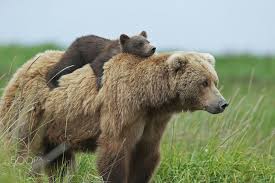 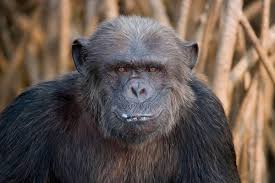 Подкласс Плацентарные
Семейство гоминиды
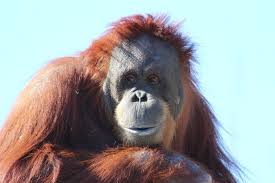 Рудимента  и атавизмы как доказательства происхождения человека от животных
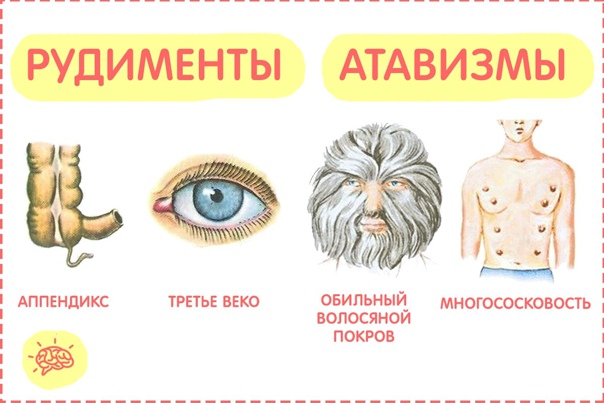 Эмбриологические доказательства происхождения человека от животных
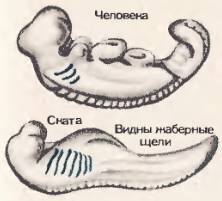 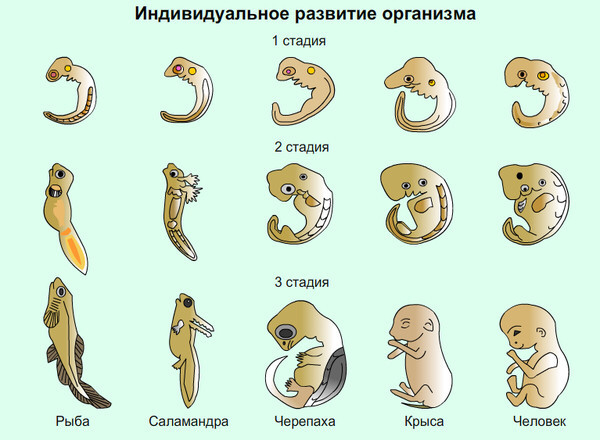 Различия  человека и человекообразной обезьяны
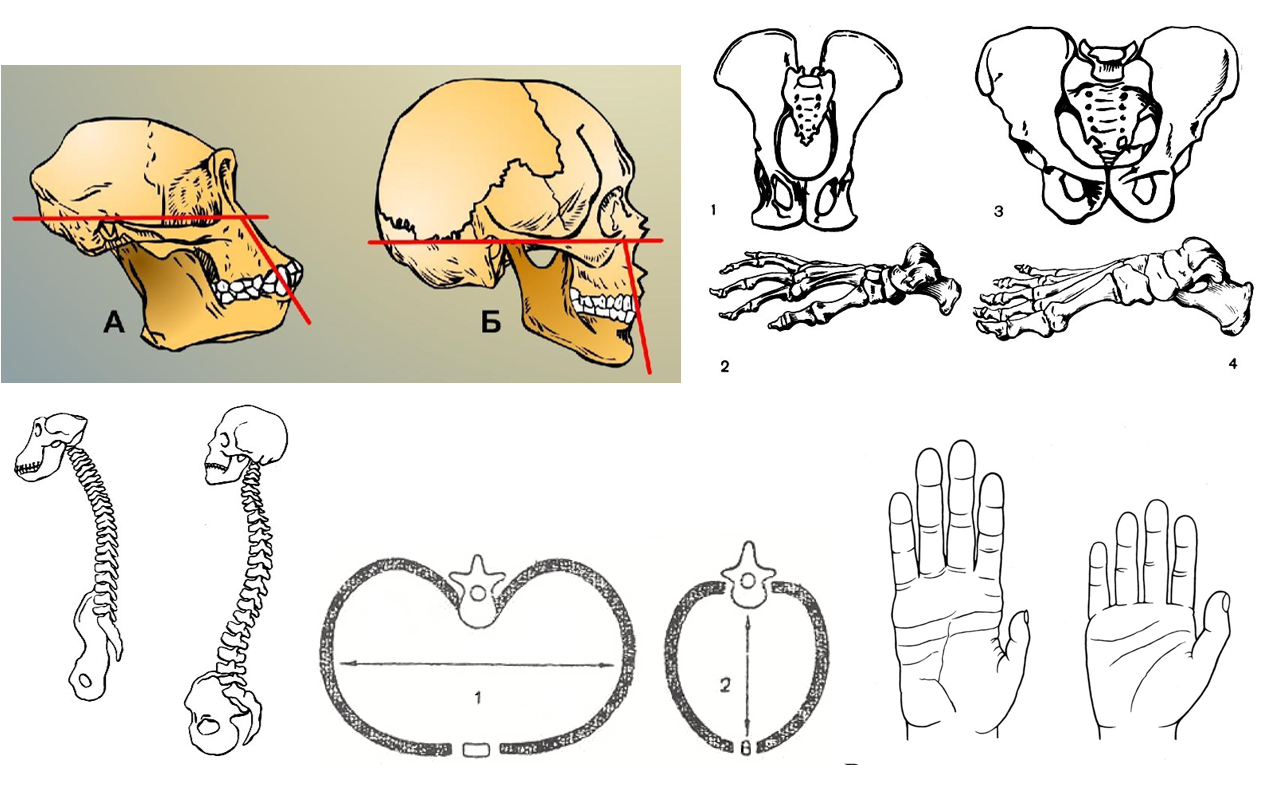 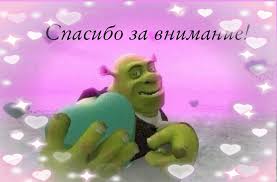